“주님, 저희가 누구에게 가겠습니까?”(요한  6, 68)
제2차  종합  보고서
레지오 마리애
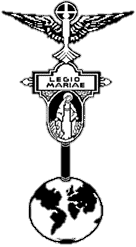 보고일 : 2017. 4 . 7 . 

거제2 순교자의 모후 꼬미시움 (소속) 
옥포3 묵주기도의 모후 꾸리아


천주교 옥포성당
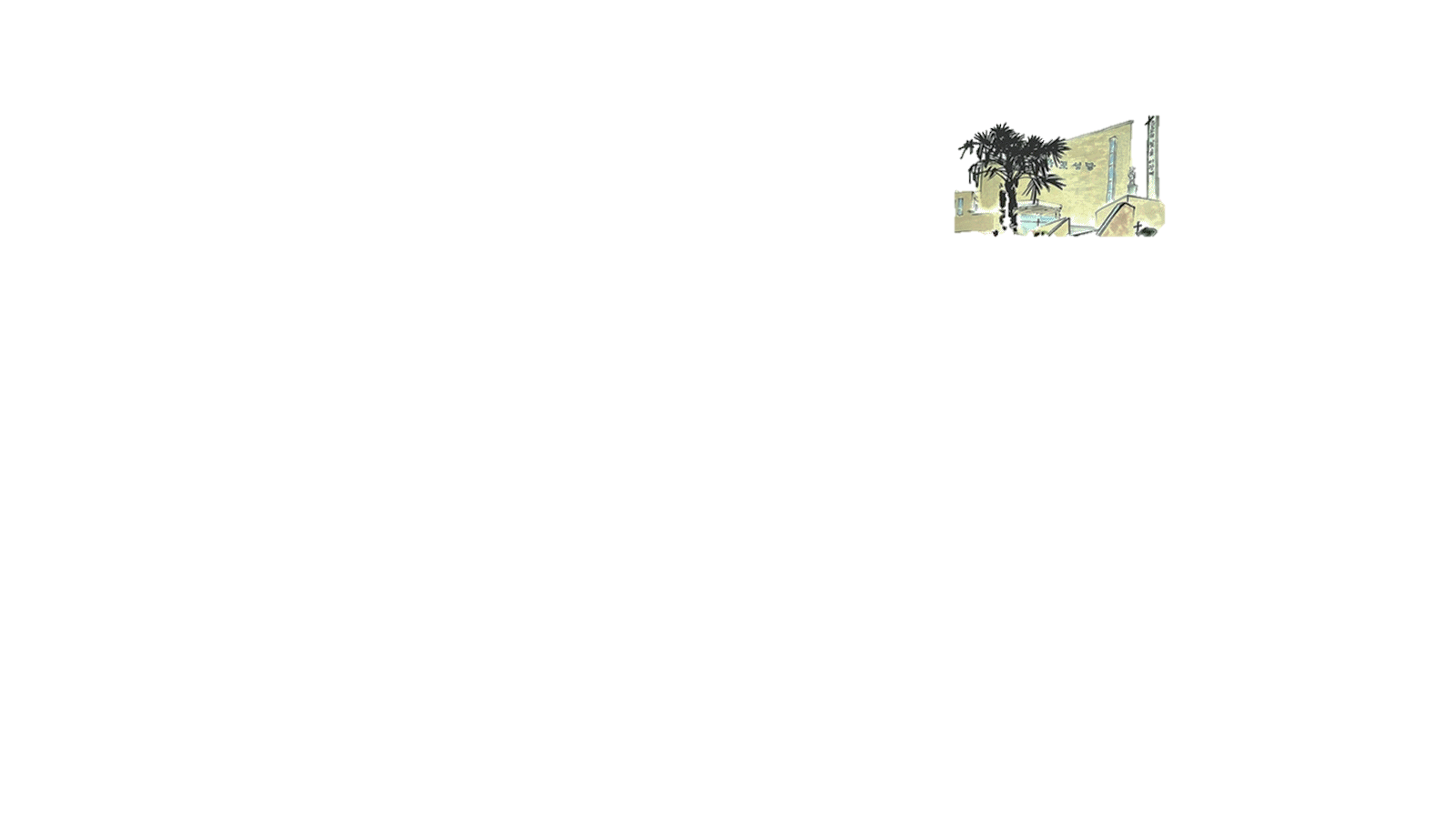 천주교 옥포성당

경상남도 거제시 옥포로 12길 22
22, okpo-ro 12 gil, Geoje-si, Gyeongsangnam-do okpo Catholic Church
http://okpo.cathms.kr/